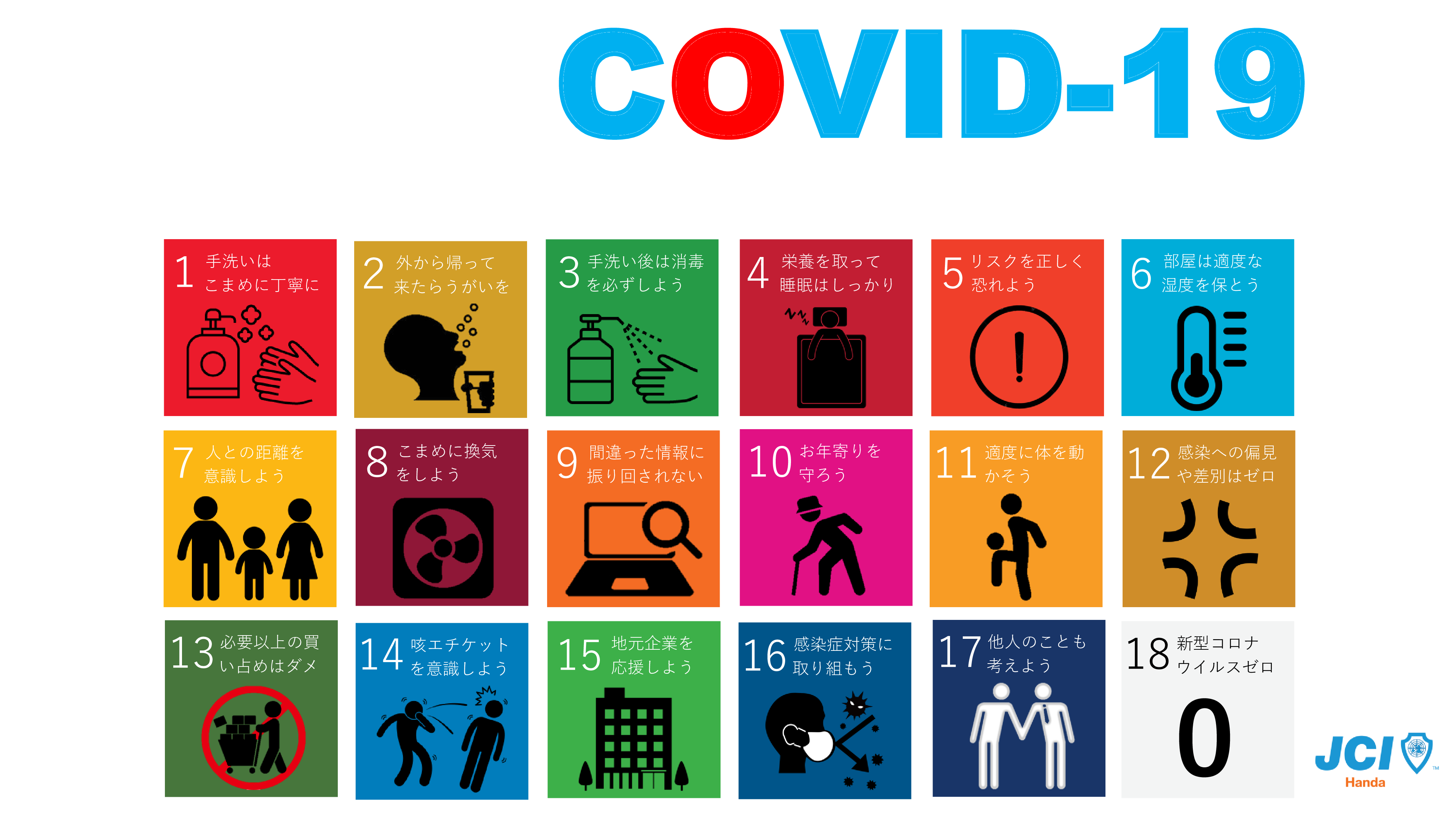 〇〇〇〇〇〇 VERSUS
〇 〇 〇 〇 を 守 る た め の １８ の 目 標
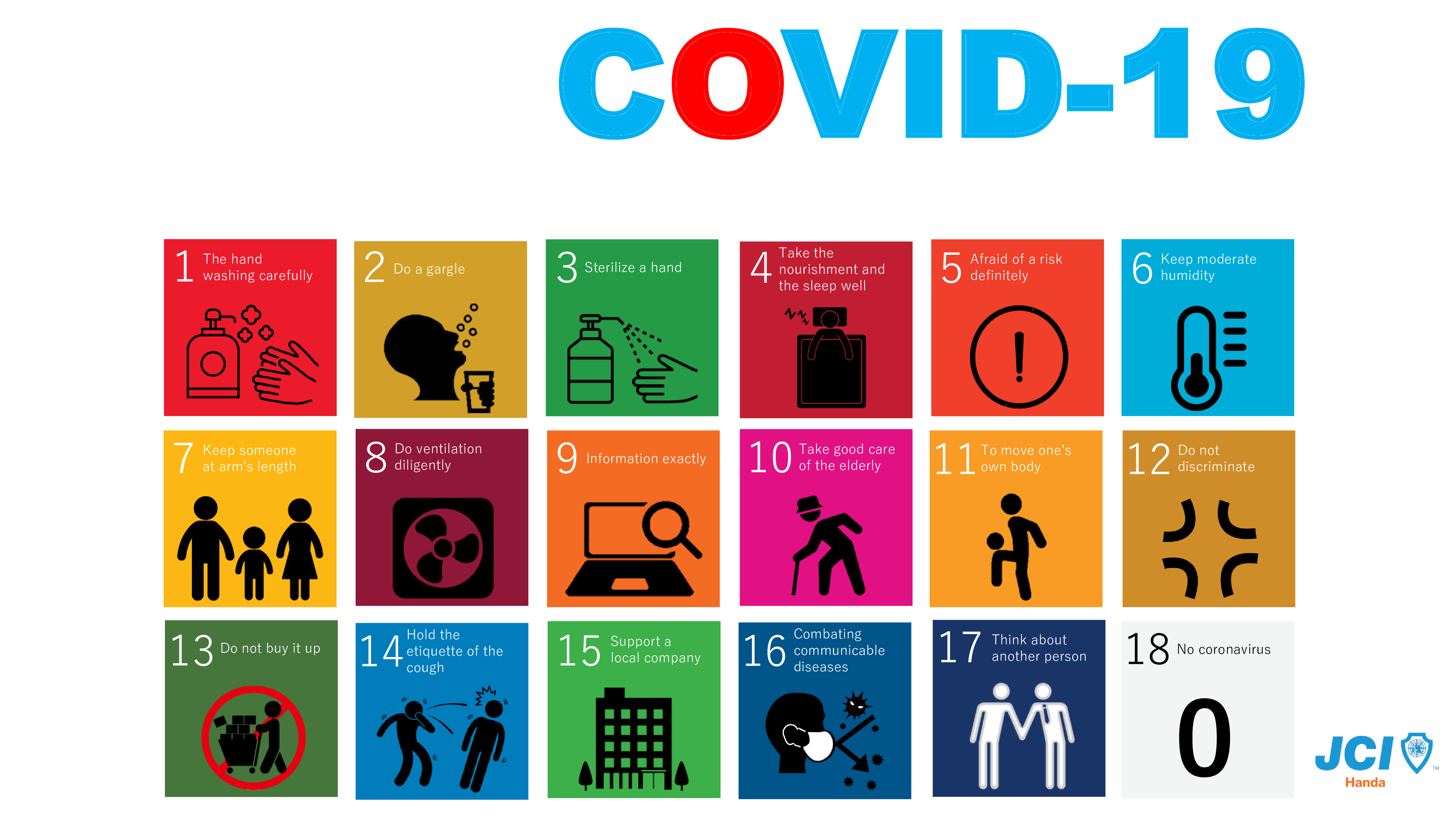 〇〇〇〇〇〇 VERSUS
18 GOALS TO PROTECT THE OUR WORLD
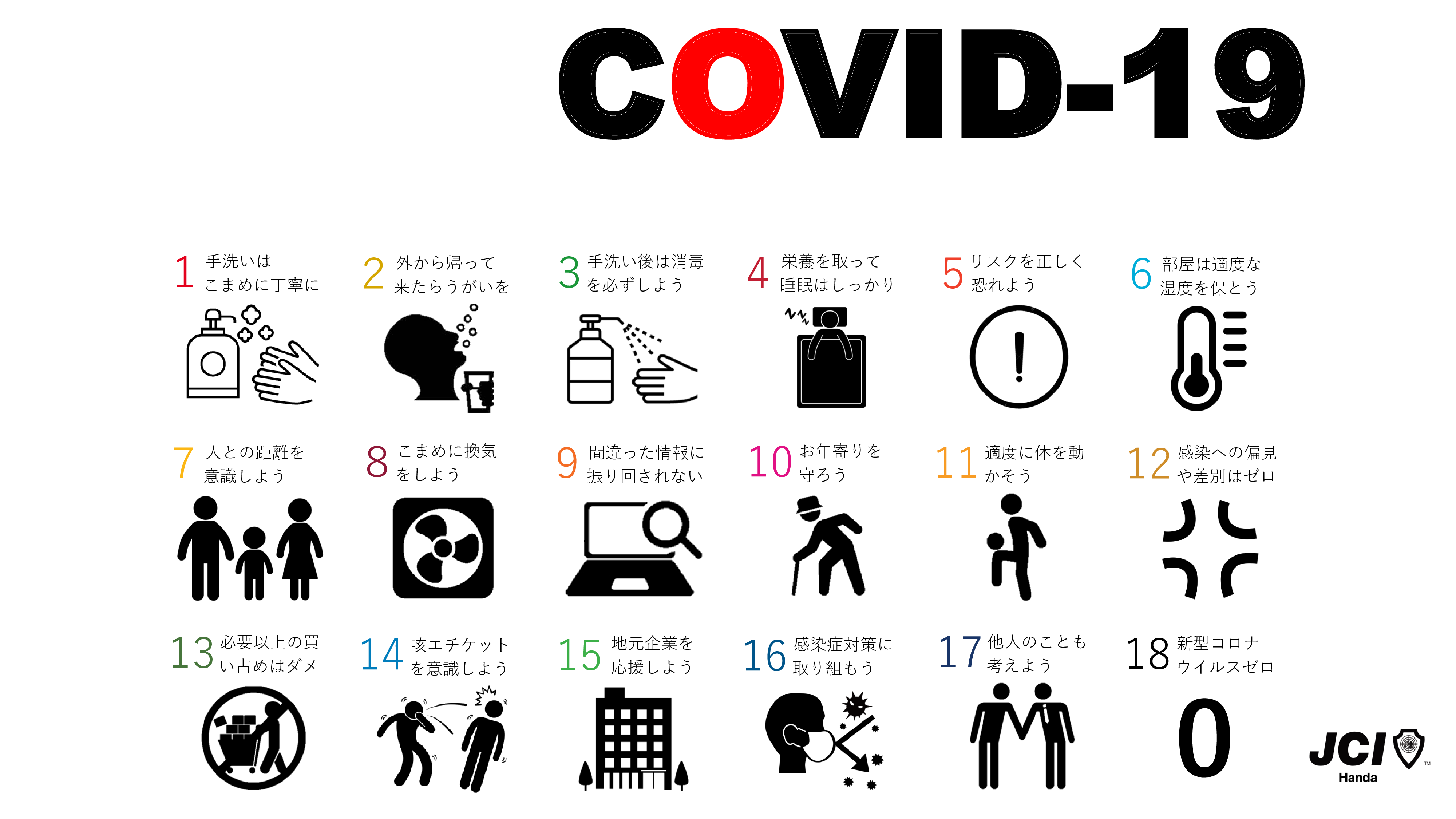 〇〇〇〇〇 VERSUS
〇 〇 〇 〇 を 守 る た め の １８ の 目 標
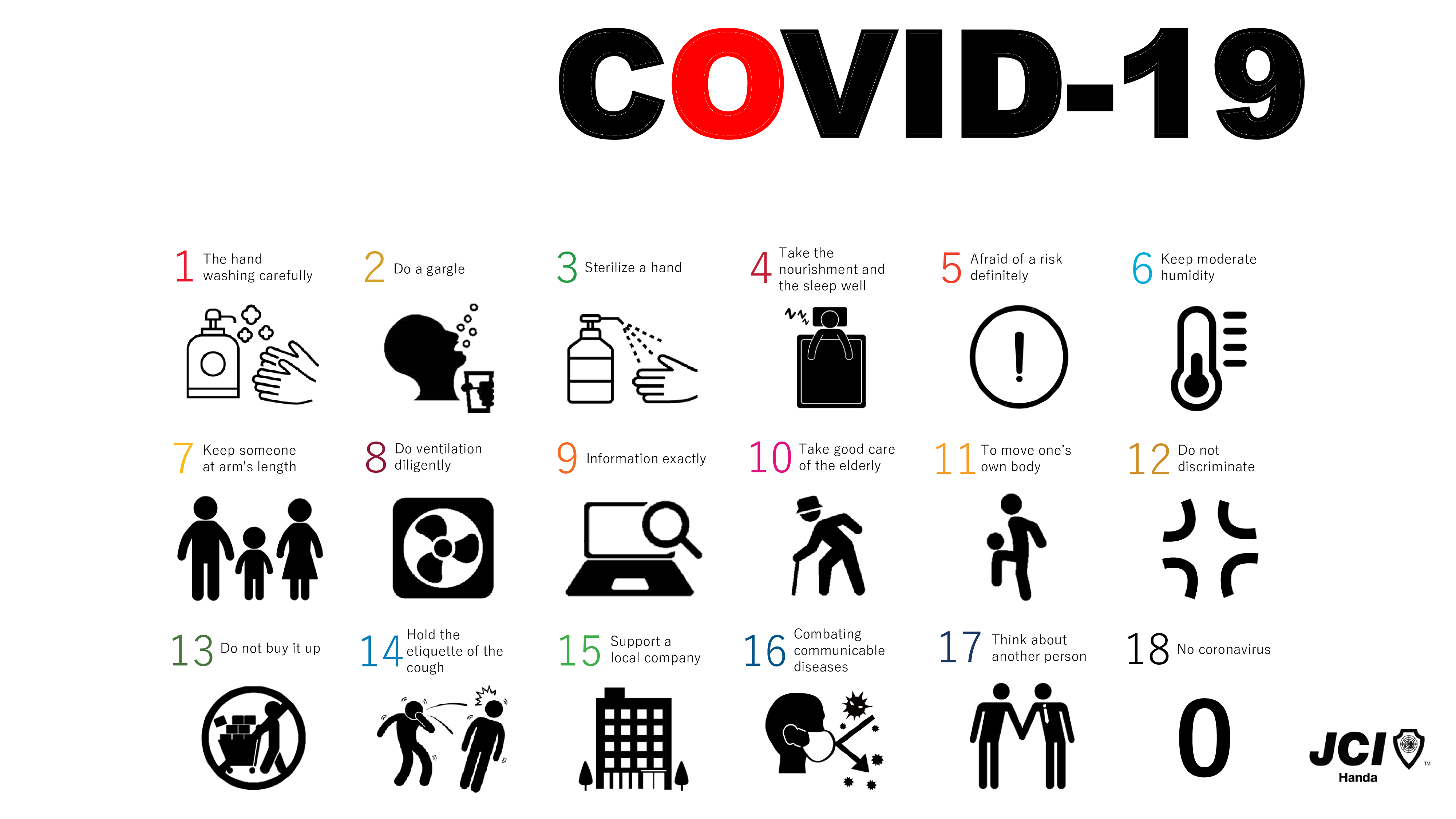 〇〇〇〇〇〇 VERSUS
18 GOALS TO PROTECT THE OUR WORLD